Our Favourite Holidays
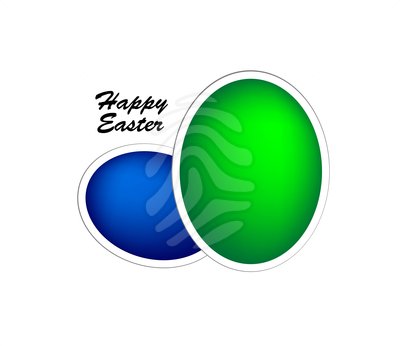 Easters
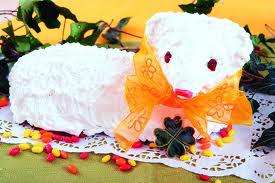 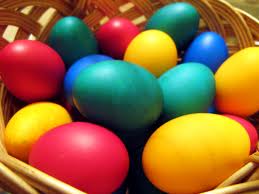 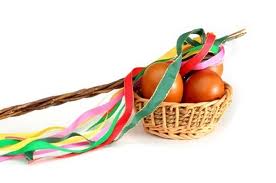 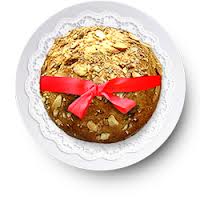 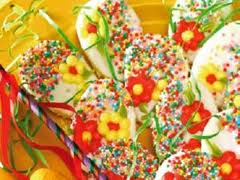 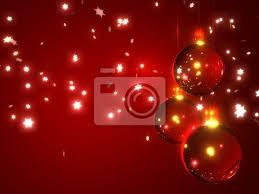 Christmas
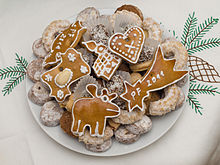 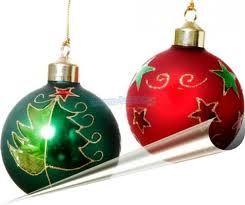 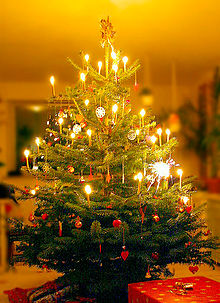 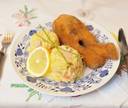 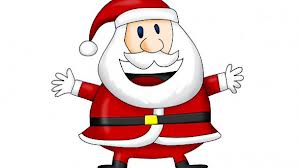 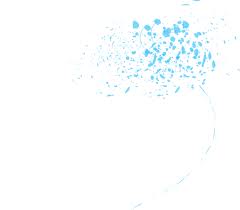 Carnival
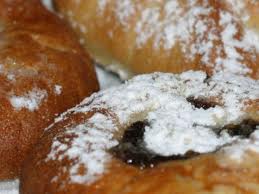 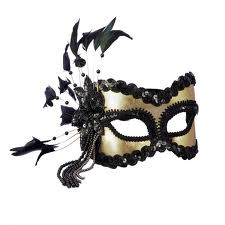 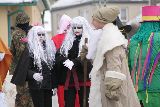 Thank you for watching this prezentation
Marek Čech